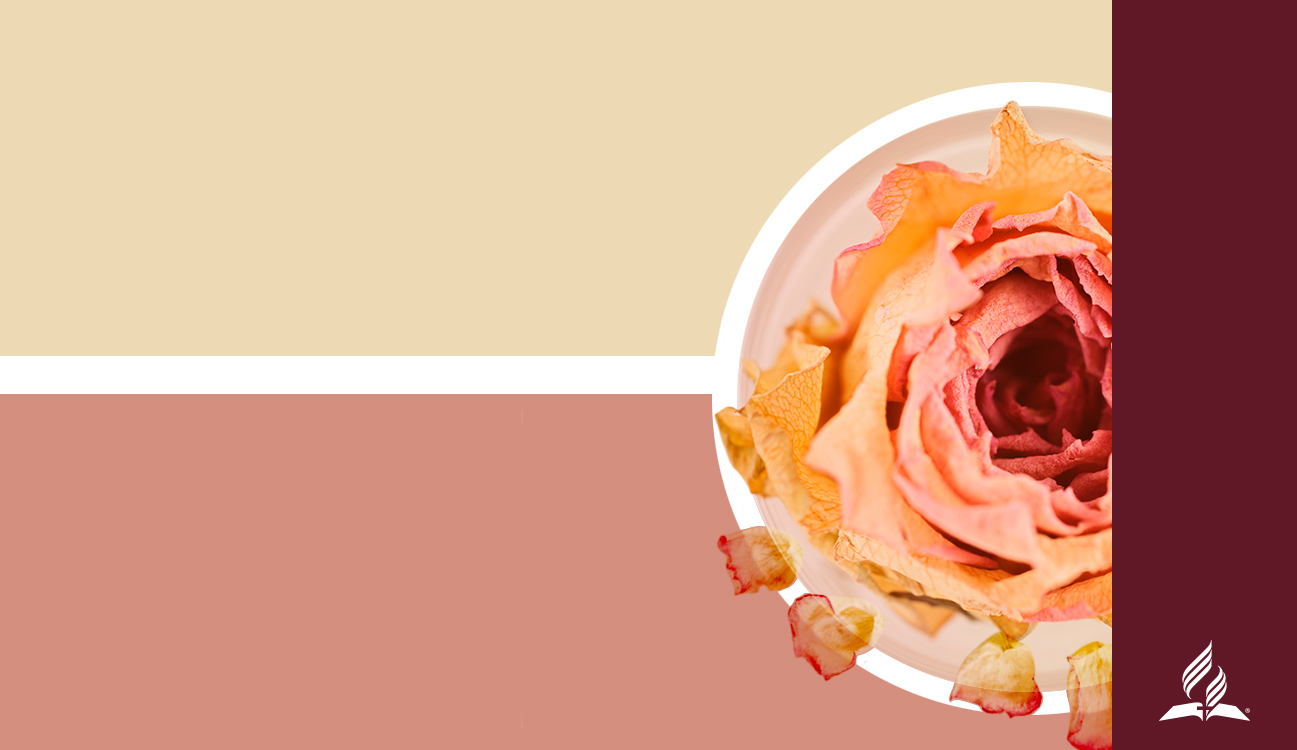 QUAND JÉSUS Y MIT FIN
Anthony R. Kent

Secrétaire associé à l’Association pastorale à la Conférence générale des adventistes du septième jour
JOURNÉE DE SENSIBILISATION 2020
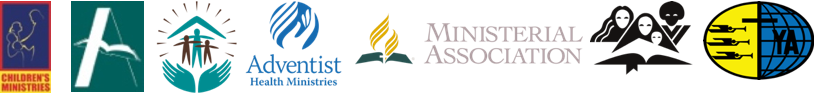 [Speaker Notes: QUAND JÉSUS Y MIT FIN
Anthony R. Kent]
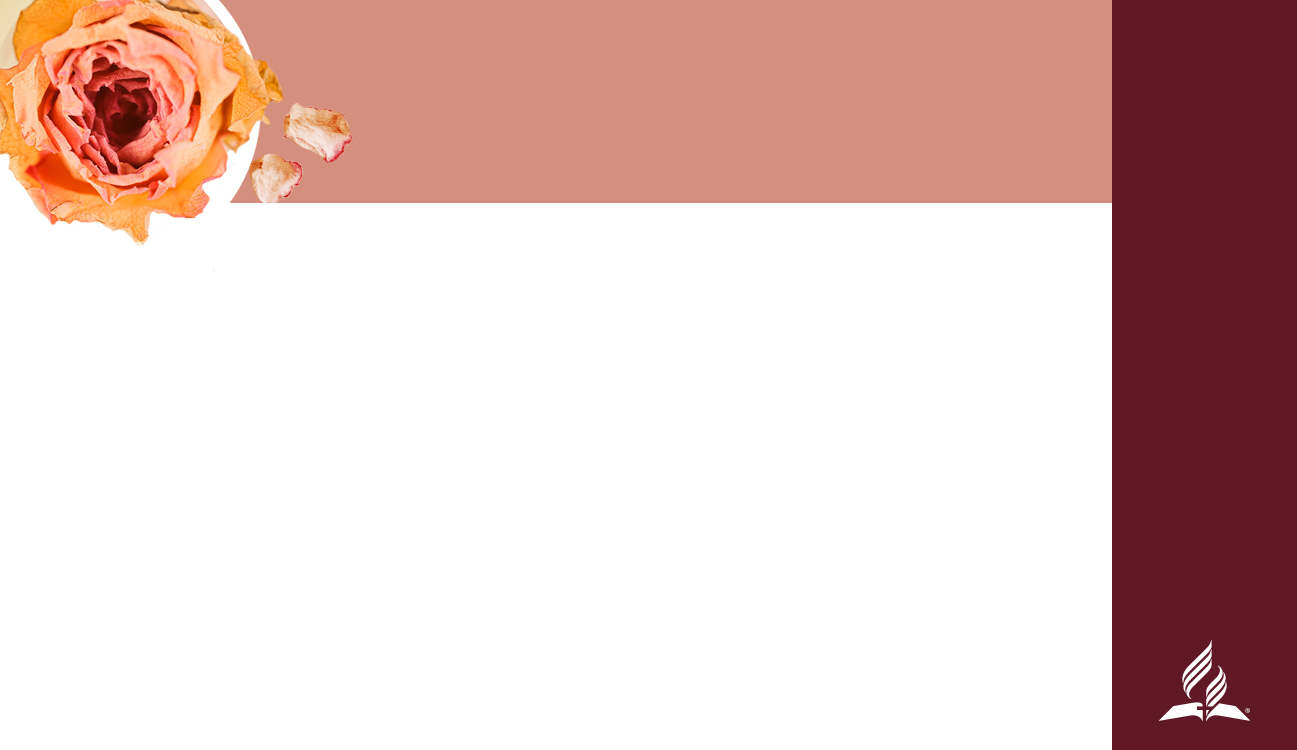 QUANDJÉSUS Y MIT FIN
Pendant dix-huit ans, elle a souffert :
Aucun soulagement
Aucune interruption
Aucune pause.
Puis un sabbat, il a tout changé :
Il y a mis fin !
Il l’a guérie !
Son nom est Jésus !
[Speaker Notes: Introduction
Pendant dix-huit ans, cette femme avait souffert. Pouvoir se tenir debout, la colonne vertébrale droite, était un lointain souvenir estompé. Elle aspirait probablement à regarder les visages de ses enfants pour voir leurs yeux briller, mais tout ce qu’elle pouvait voir était le sol. Dans sa petite maison, elle aurait aimé stocker sa nourriture sur une étagère plus élevée mais elle ne pouvait pas atteindre une étagère plus élevée, alors elle a fait de son mieux pour garder les rongeurs loin de ses réserves stockées si près du sol. Sans doute aspirait-elle à voir un ciel bleu majestueux et des nuages blancs gonflés flottant agréablement, suspendus dans le vide. Ou encore aspirait-elle à lever les yeux dans le ciel nocturne pour y voir les étoiles et une pleine lune arrondie, éclatant glorieusement dans les cieux. Au lieu de cela, son champ de vision naturel était constamment tourné vers le bas, cantonnée à voir les chemins secs stériles du Moyen-Orient et les déchets laissés par les animaux. 
 
Pendant dix-huit ans, elle avait souffert de cette condition. Aucun soulagement. Aucune interruption. Aucune pause ! Les gens avaient oublié son visage, ils ne voyaient que le haut et l’arrière de sa tête. Plutôt que d’être considérée comme une personne, elle était une nuisance, au mieux, quelqu’un dont on avait pitié. 
 
Pendant dix-huit ans, elle s’était rendue à la synagogue chaque sabbat. Ce n’était pas facile d’y aller parce que la marche était difficile. Et quand elle y arrivait, elle n’était pas bien accueillie par les dirigeants. Y arriver et être là étaient un défi. Pourtant chaque sabbat, elle persévérait, elle se rendait à la synagogue avec foi et espoir. Et puis, un sabbat un visiteur était là, et il a tout changé ! IL Y  MIT FINI ! Il l’a guérie ! Son nom est Jésus, Jésus de Nazareth !]
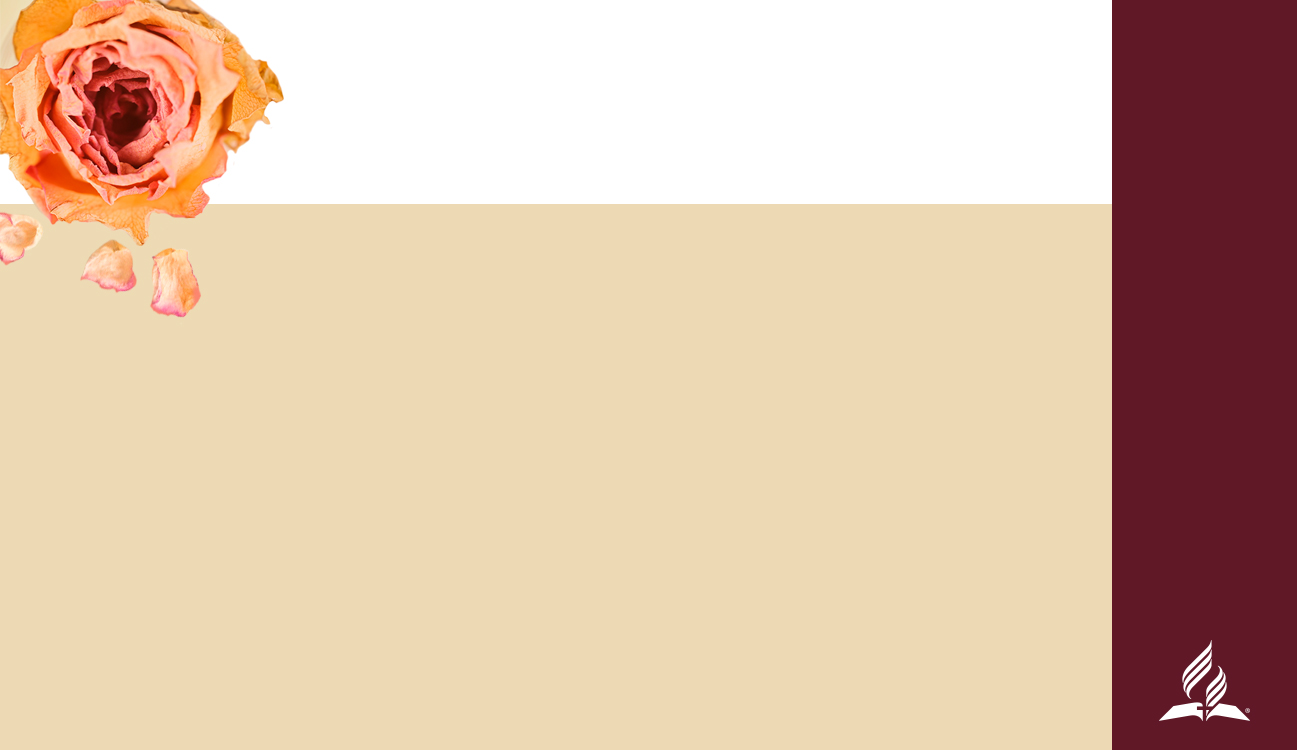 Luke 4:16-19, ESV
LUC 4.16-19
VERSION LOUIS SEGOND
16 Il se rendit à Nazareth, où il avait été élevé, et, selon sa coutume, 
il entra dans la synagogue le jour du sabbat. 
Il se leva pour faire la lecture,
17 et on lui remit le livre du prophète Ésaïe. L’ayant déroulé, 
il trouva l’endroit où il était écrit:
18 L’Esprit du Seigneur est sur moi, Parce qu’il m’a oint pour annoncer une bonne nouvelle aux pauvres; Il m’a envoyé pour guérir 
ceux qui ont le coeur brisé,
19 Pour proclamer aux captifs la délivrance, Et aux aveugles le recouvrement
 de la vue, Pour renvoyer libres les opprimés, 
Pour publier une année de grâce du Seigneur.
[Speaker Notes: JÉSUS ET SA MISSION DANS L’ÉVANGILE DE LUC
Le seul récit de la guérison un jour de sabbat de la femme courbée est dans l’Évangile de Luc (Luc 13.10-17). Avant d’explorer cet événement extraordinaire, nous devons prendre quelques instants pour comprendre le contexte plus large de l’Évangile de Luc.
 
Jésus est la « star » de l’Évangile de Luc, tout gravite autour de lui. Et quelle « star » admirable ! Jésus et son ministère – toute sa mission – nous sont révélés en Luc 4.16-30.
 
Venez avec moi dans :
 
Luc 4.16-19 [Lire]]
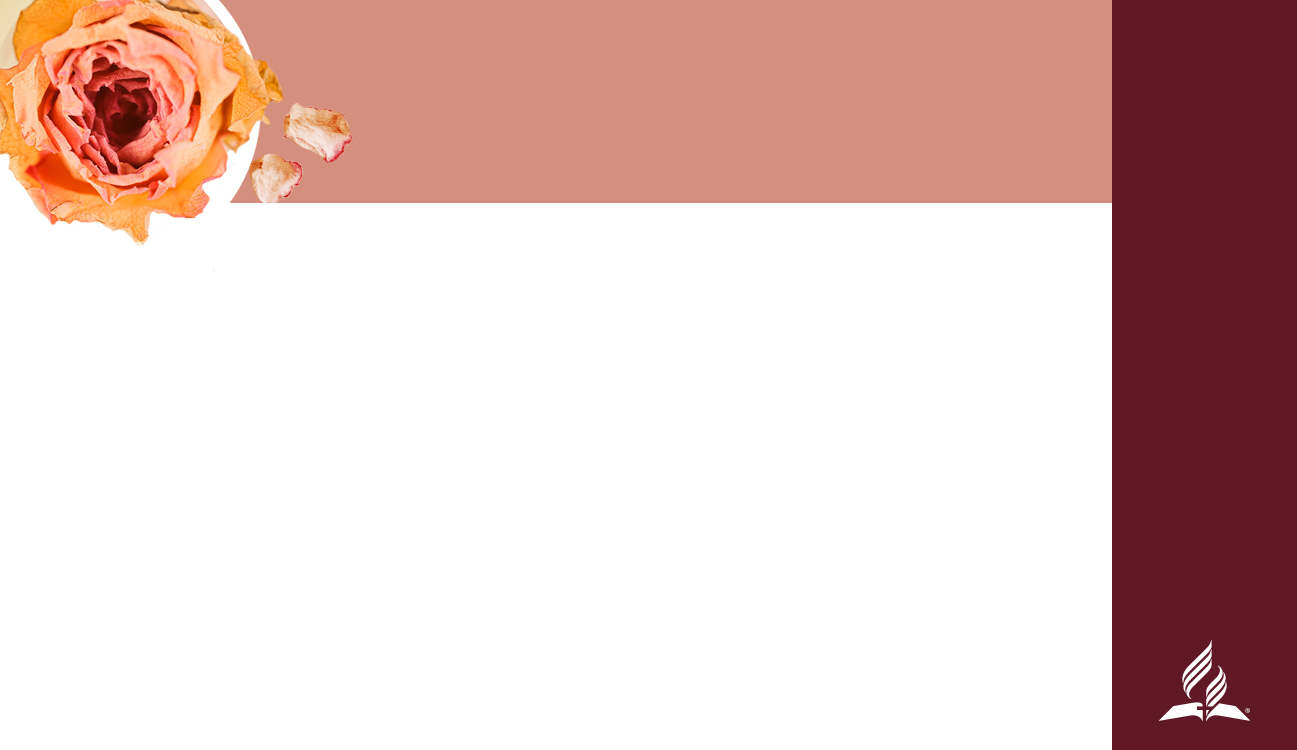 JÉSUS ET SA MISSION DANS L’ÉVANGILE DE LUC
LES VALEURS QUE JÉSUS DÉFENDAIT :
Il avait modelé sa vie autour du sabbat et son habitude de se rendre à la synagogue.
Son enseignement se trouvait dans la Bible et il enseignait librement les Écritures à tous. 
Son ministère se basait sur l’amour qu’il avait pour les autres, en particulier les pauvres, les otages, les handicapés physiques, et les opprimés.
[Speaker Notes: Jésus est retourné dans son village natal de Nazareth après avoir été baptisé par son cousin Jean-Baptiste dans le Jourdain. Jésus était rempli de l’Esprit Saint. La Bible est très claire sur le fait que Jésus avait coutume de se rendre à la synagogue le jour du sabbat. De toute évidence, le Sabbat était important pour lui. Il ne se rendait pas occasionnellement à la synagogue le jour du sabbat, il avait l’habitude d’y aller régulièrement.
 
Cet événement à Nazareth en dit long également sur les valeurs de Jésus. L’une des valeurs importantes est son enseignement. Luc présente Jésus comme celui qui veut que les gens soient informés, qu’ils soient conscients des grandes questions de la vie et des grandes questions de l’époque. Il ne veut pas qu’ils restent dans l’obscurité ou dans les bassesses de l’ignorance; son désir est qu’ils soient éclairés. Alors, Jésus enseignait librement au peuple. Mais que leur a-t-il enseigné ?
 
Jésus enseignait les Écritures ! C’est le premier récit que nous avons de son enseignement, et la première chose qui sort de sa bouche quand il s’adresse aux gens de Nazareth vient de la Bible. Jésus a cité d’Ésaïe 61.1, 2. De toute évidence, la Bible était importante pour lui et fondamentale pour ses enseignements.
 
Jusqu’à présent, basé sur cet événement à Nazareth, nous avons découvert tout d’abord que Jésus avait le plus grand respect pour le sabbat, il avait modelé sa vie a été modelée en respectant cette coutume d’aller à la synagogue chaque sabbat. Le deuxième détail qui émerge du texte est que l’enseignement de la Bible, et la Bible même était également très importante pour Jésus. Le troisième détail important que nous découvrons de cet événement est l’amour que Jésus avait pour les gens. Remarquez l’accent qu’il met dans ce qu’il enseigne :
 
« une bonne nouvelle aux pauvres; »
« proclamer aux captifs la délivrance, »
« aux aveugles le recouvrement de la vue, »
« renvoyer libres les opprimés, »
« publier une année de grâce du Seigneur. »
 
 
Tout l’enseignement de Jésus à Nazareth tourne autour du ministère envers les autres, en particulier les pauvres, les otages, les handicapés physiques et les opprimés. Et parce que l’Esprit était sur Jésus, il ne disait pas seulement des platitudes ou offrait une espérance vaine. Au contraire, il était habilité à agir et à sauver les gens des circonstances désastreuses.
 
À l’époque du Nouveau Testament, les femmes étaient surreprésentées parmi les pauvres, les personnes en souffrance, les captifs et les opprimés. Typiquement, les femmes n’avaient pas une très grande place dans la société. En fait, il est difficile d’exagérer la bassesse de leur position et la grandeur de leur misère. Mais Jésus a relevé les femmes ! Son ministère auprès de la femme courbée de Luc 13 n’est qu’un exemple. 
 
Venez avec moi dans Luc 13:10-17 alors que nous explorons cette merveilleuse histoire plus en détail.
 
[Lire Luc 13.10-17]]
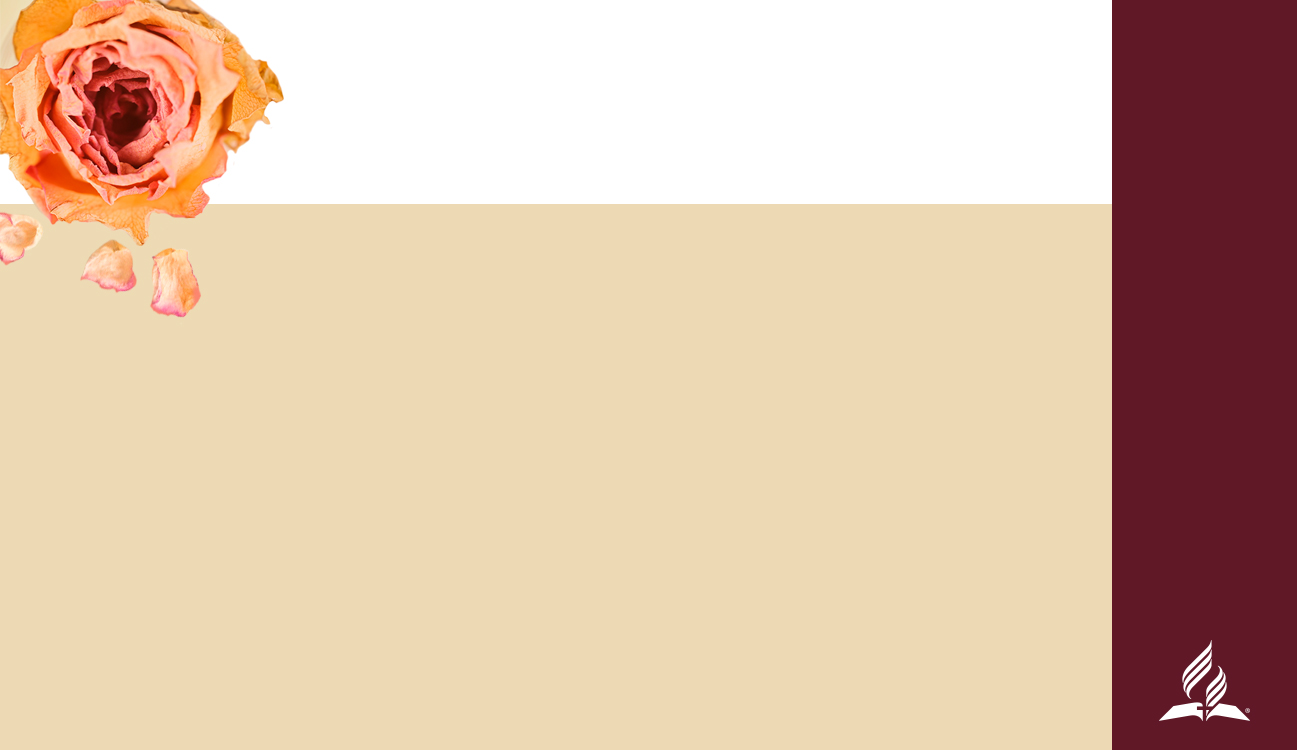 LUC 13.10-17 VERSION LOUIS SEGOND
10 Jésus enseignait dans une des synagogues, le jour du sabbat.
11 Et voici, il y avait là une femme possédée d’un esprit qui la rendait infirme depuis dix-huit ans; 
elle était courbée, et ne pouvait pas du tout se redresser.
12 Lorsqu’il la vit, Jésus lui adressa la parole, et lui dit: Femme, 
tu es délivrée de ton infirmité.
13 Et il lui imposa les mains. A l’instant elle se redressa, et glorifia Dieu.
[Speaker Notes: [Lire Luc 13.10-17]]
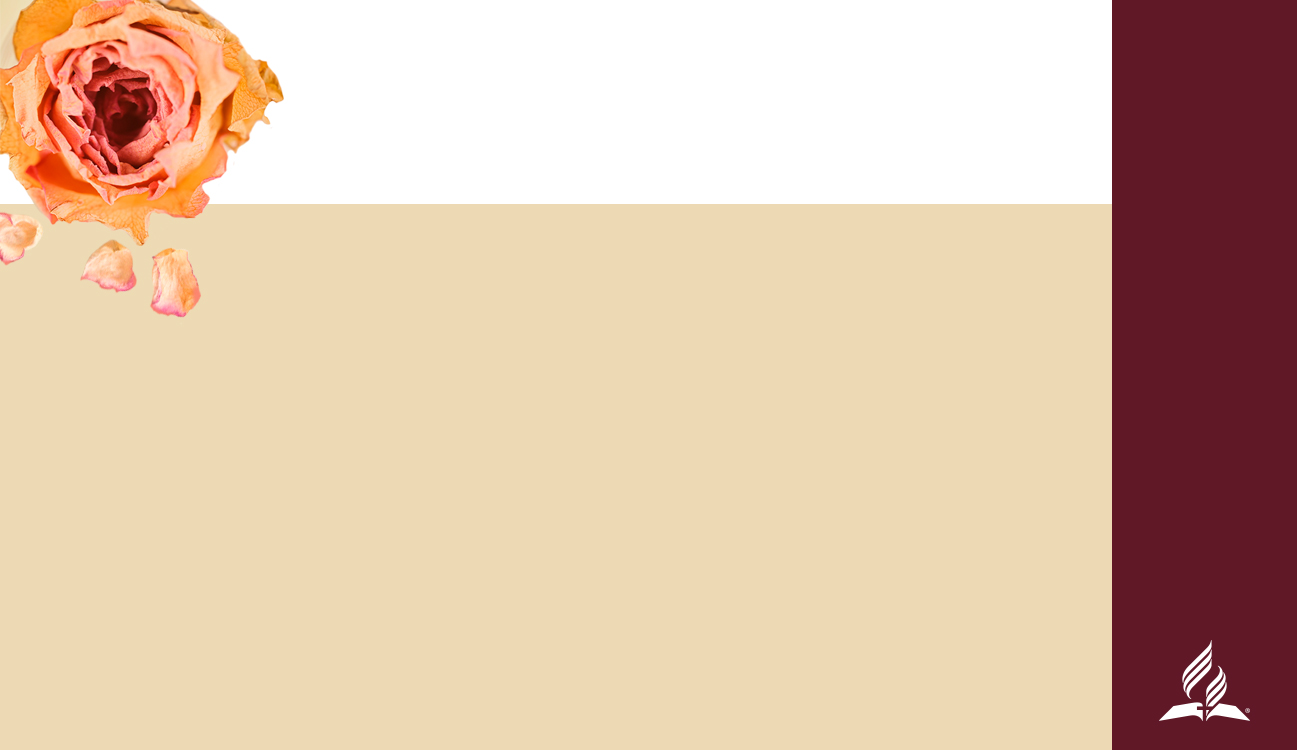 14 Mais le chef de la synagogue, indigné de ce que Jésus avait opéré cette guérison un jour de sabbat, dit à la foule: Il y a six jours pour travailler; venez donc vous faire guérir ces jours-là, et non pas le jour de sabbat.
15 Hypocrites! Lui répondit le Seigneur, est-ce que chacun de vous, je jour du sabbat, ne détache pas de la crèche son boeuf ou son âne, 
pour le mener boire?
16 Et cette femme, qui est une fille d’Abraham, et que satan tenait liée depuis dix-huit ans, ne fallait-il pas la délivrer de cette chaîne le jour du sabbat?
17 Tandis qu’il parlait ainsi, tous ses adversaires étaient confus, et la foule se réjouissait de toutes les choses glorieuses qu’il faisait.
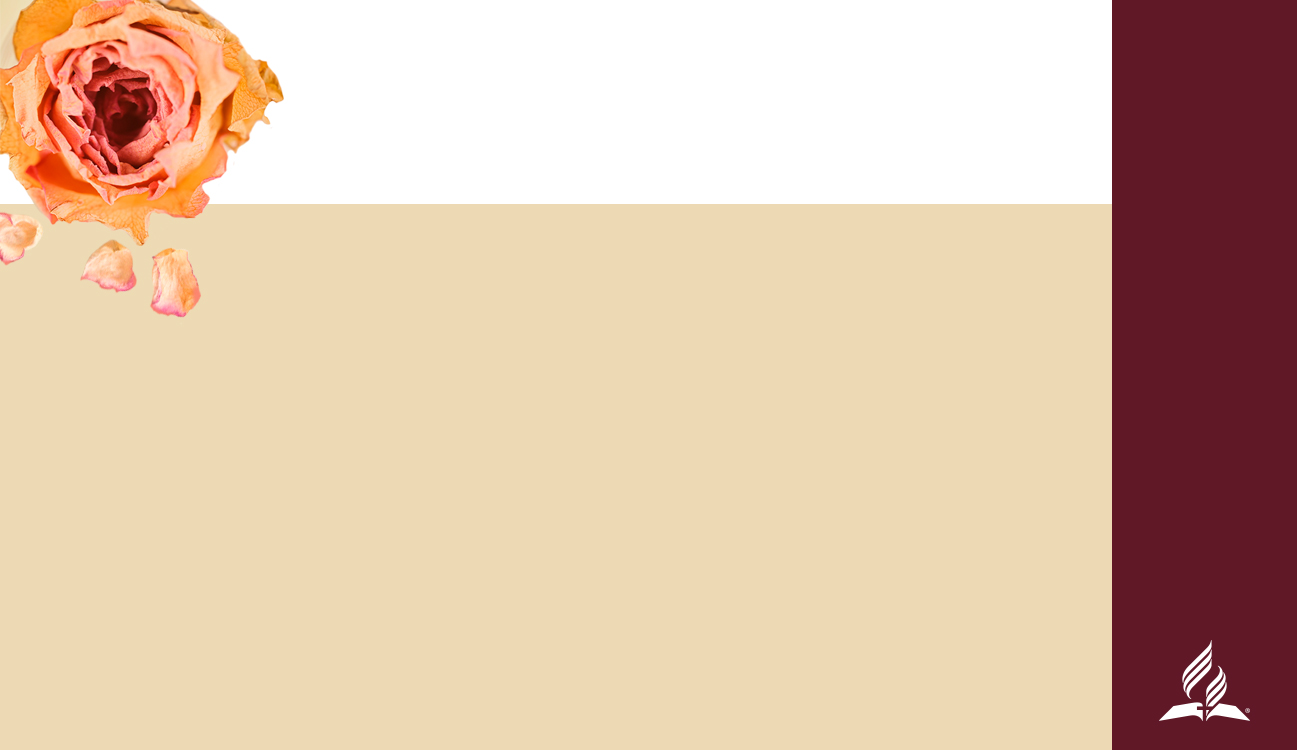 JÉSUS ET SA MISSION
Luc, en ne mentionnant ni le nom de l’emplacement ni celui 
de la femme, élargit l’application et l’importance de l’événement 
à toutes celles qui sont en servitude, dans tous les lieux possibles, 
pour toutes les époques qui allaient suivre. 
Cette belle histoire offre de l’espoir à toutes les victimes.
[Speaker Notes: En allant à Jérusalem, Jésus s’est arrêté le sabbat à cet endroit, dont le nom nous est inconnu, pour se rendre à la synagogue pour y enseigner et guérir. Luc, en ne mentionnant ni le nom de l’emplacement ni celui de la femme, élargit l’application et l’importance de l’événement à toutes celles qui sont en servitude, dans tous les lieux possibles, pour toutes les époques qui allaient suivre, et non pas uniquement pour cette femme, protagoniste de la rencontre. Cette belle histoire offre de l’espoir à toutes les victimes. 
 
Luc, avec la tendresse d’un médecin, décrit la gravité de son état. Elle était courbée et incapable de redresser. De plus, elle avait enduré cela pendant dix-huit longues années misérables ! C’était une longue souffrance !
 
Avez-vous déjà fait un long voyage dans un bus ou une voiture et avait eu très peu d’espace pendant la durée du voyage ? Vous savez ce que c’est que d’être confiné, à l’étroit et incapable de s’étirer pendant tout ce temps. Vous savez ce que c’est que d’arriver à destination, de se tenir debout, de s’étirer et de sentir enfin votre corps revenir à la vie ! Cette pauvre femme avait fait ce voyage douloureux pendant dix-huit ans sans voir le bout du tunnel ! Jour et nuit, elle était incapable de se redresser. Même couchée sur son lit la nuit, elle était courbée. Même dans son sommeil, cette misère ne la quittait jamais ! Imaginez sa souffrance continuelle !
 
Les étudiants de la Bible ont spéculé sur sa maladie particulière ou infirmité dont elle était victime. John Wilkinson considère que la spondylarthropathie est la maladie la plus probable dont elle souffrait.1 D’autres suggèrent que cette femme, mentionnée par Luc, avait des symptômes similaires à ceux décrits par certaines femmes qui ont souffert d’abus sexuels ou de violence de la part d’un homme.2 C’est tout à fait possible. En définitive, Jésus a jeté le blâme de sa souffrance sur Satan (verset 16). 
 
Le point essentiel est qu’il n’y a rien du caractère du Christ dans l’abus sexuel des femmes, c’est l’œuvre de Satan ! Il n’y a rien de rédempteur dans la violence infligée aux femmes, ces actes de violence sont aussi l’œuvre du mal ! Il va sans dire qu’aucun véritable homme chrétien n’userait de violence sexuelle sur une femme, pas même la sienne ! Aucun véritable chrétien ne battrait une femme, quelle qu’elle soit, surtout celle qu’il a promis d’aimer comme sa femme ! Ce type de comportement est totalement contraire avec l’enseignement et les valeurs de Jésus ! Aucun homme qui prétend avoir le Christ dans son cœur ne ferait quelque chose qui déprécierait une femme, l’intimiderait ou lui causerait de la douleur, qu’elle soit physique, mentale, émotionnelle ou psychologique.


_____
1 John Wilkinson, “The Case of the Bent Woman in Luke 13:10-17,” EvQ 49 (1977): 195-205.

2 Kathleen McManus, “The Mysticism of Resistance: The Global Suffering of Woman as an Ethical Imperative for the Church,” TS 79 (2018): 879-99. Camilla Burns, “Behold a Woman,” Contact 184 (2007): 20-2.]
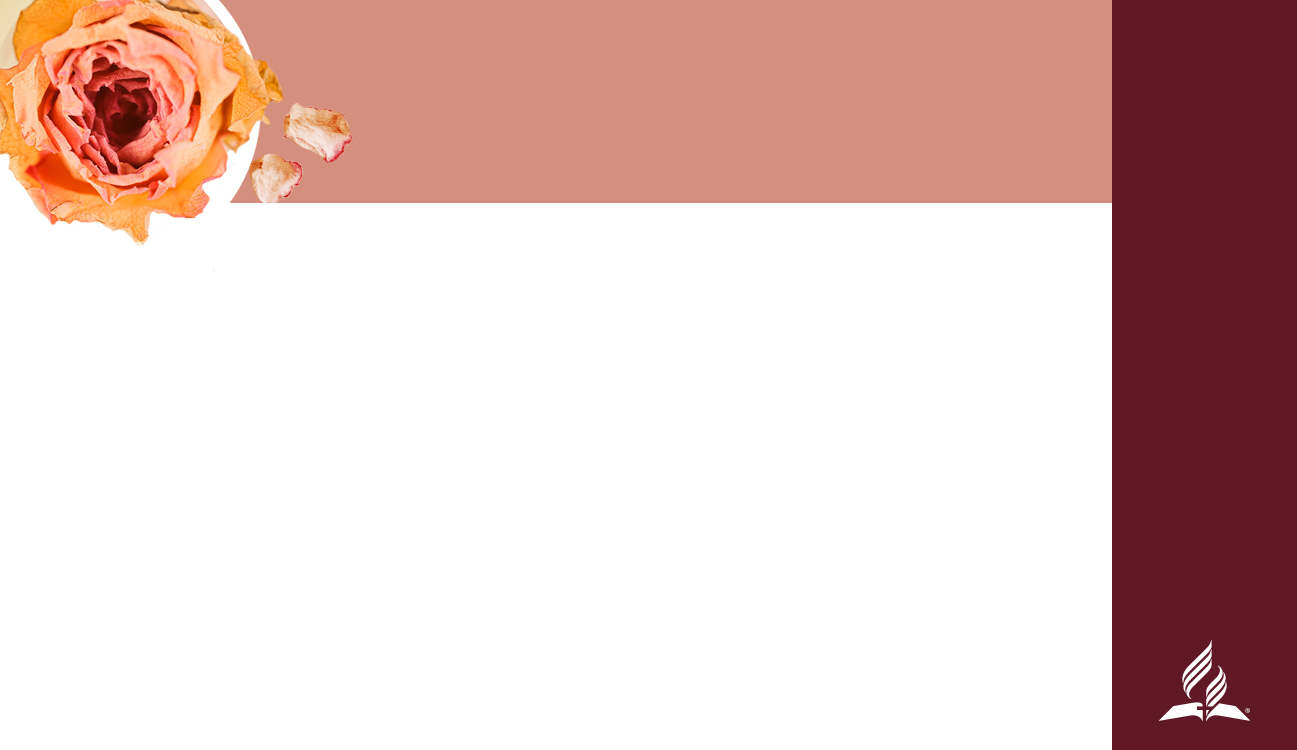 JÉSUS Y MIT FIN
Jésus a vu la femme courbée.
Jésus l’a appelée à venir à lui.
Jésus a attendu qu’elle obéisse.
Jésus a dit : « Femme, tu es délivrée de ton infirmité. » 
Jésus l’a touchée.
À l’instant, elle se redressa.
[Speaker Notes: Quand Jésus est venu à cette synagogue pendant ce sabbat, tout a changé ! Il enseignait les merveilleuses vérités de la Bible !
 
Puis... hors de la foule, Jésus l’a vue. Même si elle était penchée et probablement plus courte que tout le monde dans le bâtiment.
 
La Bible dit que Jésus l’a appelée (verset 12).
 
Il est important de noter que cette femme a obéi à l’appel de Jésus. Bien qu’infirme, sa foi était vivante et toujours agissante. Nous pouvons l’imaginer parcourant son chemin avec peine et courage, et arriver devant Jésus, toujours courbée. Elle avait fait exactement ce que Jésus lui avait demandé de faire.
 
Puis Jésus lui a adressé les paroles les plus merveilleuses qu’elle n’ait jamais entendues de sa vie ! 
 
« Femme, tu es délivrée de ton infirmité. » (verset 12)
 
Ensuite la Bible dit que Jésus l’a touchée. Nous pouvons être certains que c’était un geste approprié et affectueux du Sauveur ! 
 
La Bible s’assure que nous ne ratons pas ce prochain point important : « À l’instant elle se redressa » (verset 13) !
 
Jésus y mit fini ! Jésus avait mis un terme à sa douleur physique !]
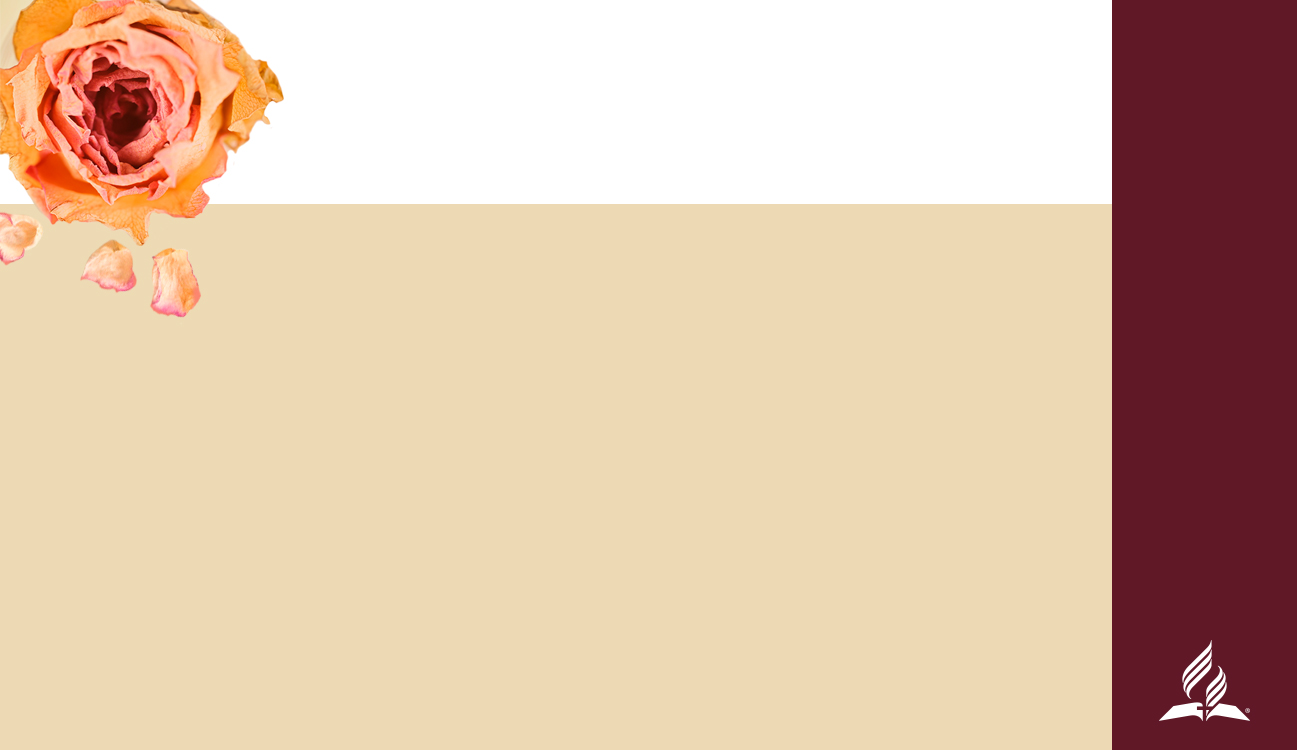 JÉSUS L’A LIBÉRÉE
Elle était libre ! C’était sa « bonne nouvelle » ! 
Elle était libérée de sa captivité ! 
Son oppression physique était terminée ! 
Elle expérimentait les faveurs du Seigneur ! 
son corps devenait ce qu’il était destiné à être à l’origine, sain et droit !
Elle a glorifié Dieu.
Elle partageait au monde ce qu’elle pensait de Jésus !
[Speaker Notes: Elle était libre ! C’était sa « bonne nouvelle » ! Elle était libérée de sa captivité ! Maintenant, elle pouvait voir plus que le sol ! Son oppression physique était terminée ! Elle expérimentait les faveurs du Seigneur ! Tout ce que Jésus avait promis dans son enseignement à Nazareth dans Luc 4.16-19 se réalisait pour elle ! L’enseignement de Jésus était et est réel ! À la suite du ministère du Créateur, son corps devenait ce qu’il était destiné à être à l’origine, sain et droit ! Elle pouvait maintenant regarder le visage des autres. Sa joie serait sans limite ! Maintenant, elle pouvait regarder Jésus face à face, celui qui avait mis fin à ses douleurs corporelles, et quel visage incomparablement docile il avait ! Le visage de Jésus était probablement le premier visage qu’elle a vu lorsqu’elle s’est tenue droite pour la première fois en dix-huit ans !
 
Après avoir été miraculeusement guérie, la toute première chose qu’elle a faite a été de glorifier Dieu ! (Luc 13.13) De tous les miracles du sabbat en Luc, elle a été la première et la seule personne guérie à louer Dieu lorsqu’elle fut « libérée de son infirmité » (verset 12).
 
Tout comme elle n’avait rien fait pour mériter ses dix-huit ans de souffrance, elle n’avait rien fait non plus pour gagner, acheter ou mériter cette guérison. Elle n’a été guérie que par la grâce de Jésus-Christ ! Pour cette raison, elle a glorifié Dieu. Ainsi, elle partageait au monde ce qu’elle pensait de lui ! 
 
Cependant (!) ... alors que sa douleur physique était passée et sa santé physique restaurée, son tourment psychologique n’en était pas moins terminé.]
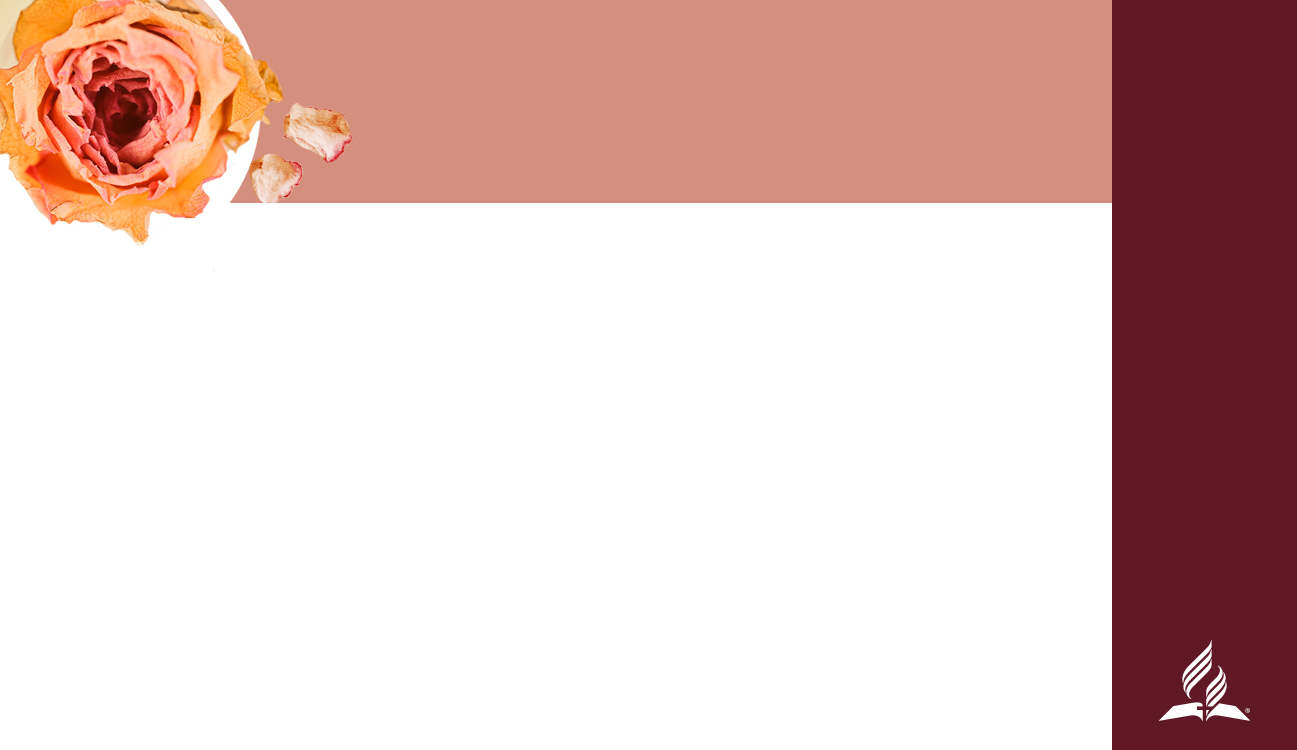 LA COLÈRE ENVENIMÉEDU CHEF DE LA SYNAGOGUE
Il utilisait le sabbat comme arme contre Jésus et la femme. 
En citant souvent les paroles de l’Écriture, il les a déformés à leurs fins maléfiques. 
En essayant de corriger Jésus, ce chef de synagogue prétend aussi être plus saint que lui.
En débattant sur la question de sa guérison ce jour de sabbat, il justifiait l’abus que subissait cette femme.
[Speaker Notes: En effet, dans la foule ce matin de sabbat se trouvait également le chef de la synagogue. Il n’était pas impressionné par ce qui se passait dans sa synagogue ! Il en était indigné ! Ce chef et ses partisans, restés silencieux en arrière-plan, étaient très probablement peu nombreux mais hiérarchiquement influents.3 Un tel chef était une personne puissante parce qu’il finançait souvent la construction de la synagogue, et possédait ainsi la quasi-propriété du bâtiment. Un dirigeant de synagogue occupait un poste prestigieux au sein de la communauté. Son haut niveau d’autorité lui permettait de faire le culte et de déterminer qui participait aux offices du sabbat. Un chef de synagogue pouvait très probablement interpréter la Torah au peuple.
 
Dans son indignation, il s’est écrié : « Il y a six jours pour travailler ; venez donc vous faire guérir ces jours-là, et non le jour du sabbat » (verset 14).
 
Pas tous les chefs de synagogue étaient négatifs ou mauvais, mais celui-ci l’était !
 
Sa colère s’était envenimée !
 
De toute évidence, il utilisait le sabbat comme arme contre Jésus et la femme. Il avait même cité une partie du commandement du sabbat du Décalogue dans son attaque contre lui et la femme tout juste guérie ! Il s’agit d’une technique souvent utilisée par les personnes qui maltraitent les autres. Elles citent souvent les paroles de l’Écriture et les déforment à leurs fins maléfiques. Satan a fait cela en tentant Jésus dans le désert, et l’apôtre Pierre met en garde dans 2 Pierre 3.15-16, 
« il y a des points difficiles à comprendre [dans les écrits de Paul], dont les personnes ignorantes et mal affermies tordent le sens, comme celui des autres Écritures, pour leur propre ruine. »
 
La Bible elle-même nous avertit que les gens utiliseront les écrits de l’apôtre Paul et d’autres livres de la Bible, et en tordront le sens à des fins condamnables. Malheureusement, cela se produit encore aujourd’hui, même dans certaines églises adventistes du septième jour ! 
 
La Bible n’est pas un outil dont il faut faire usage pour justifier la maltraitance des femmes ! Lorsque la Bible est correctement lue, nous voyons qu’elle élève les femmes à leur statut légitime donné par Dieu.
 
En essayant de corriger Jésus, ce chef de synagogue prétend aussi être plus saint que lui. Sa riposte sous-entend qu’il ne « souillerait » jamais le sabbat en guérissant ce jour-là. 
 
Sa réponse concernant les « six jours pour travailler » suppose également qu’il connaissait cette femme ou du moins qu’il en avait eu connaissance. Il est difficile d’imaginer qu’il aurait fait une telle déclaration si c’était la première fois qu’elle fréquentait cette synagogue ou si elle lui était inconnue. En effet, ses mots sous-entendent que cette femme handicapée était toujours là, qu’elle était toujours dans le village, que tout le monde la connaissait, qu’elle n’était pas difficile à trouver. En d’autres termes, il disait : « Guérissez-la n’importe quand, mais PAS le jour du sabbat ! »
 
Au lieu de célébrer cette merveilleuse guérison de Jésus lorsque la douleur physique de la femme avait disparu, le chef de la synagogue soutenait qu’elle n’aurait jamais dû être guérie le jour du sabbat. Pourrait-il même supposer que Jésus devrait la ramener à son état infirme, se repentir, puis la guérir à nouveau un autre jour de la semaine ?




____
3 Francois Bovon, Luke 2, (Minneapolis: Fortress Press, 2013), 281.]
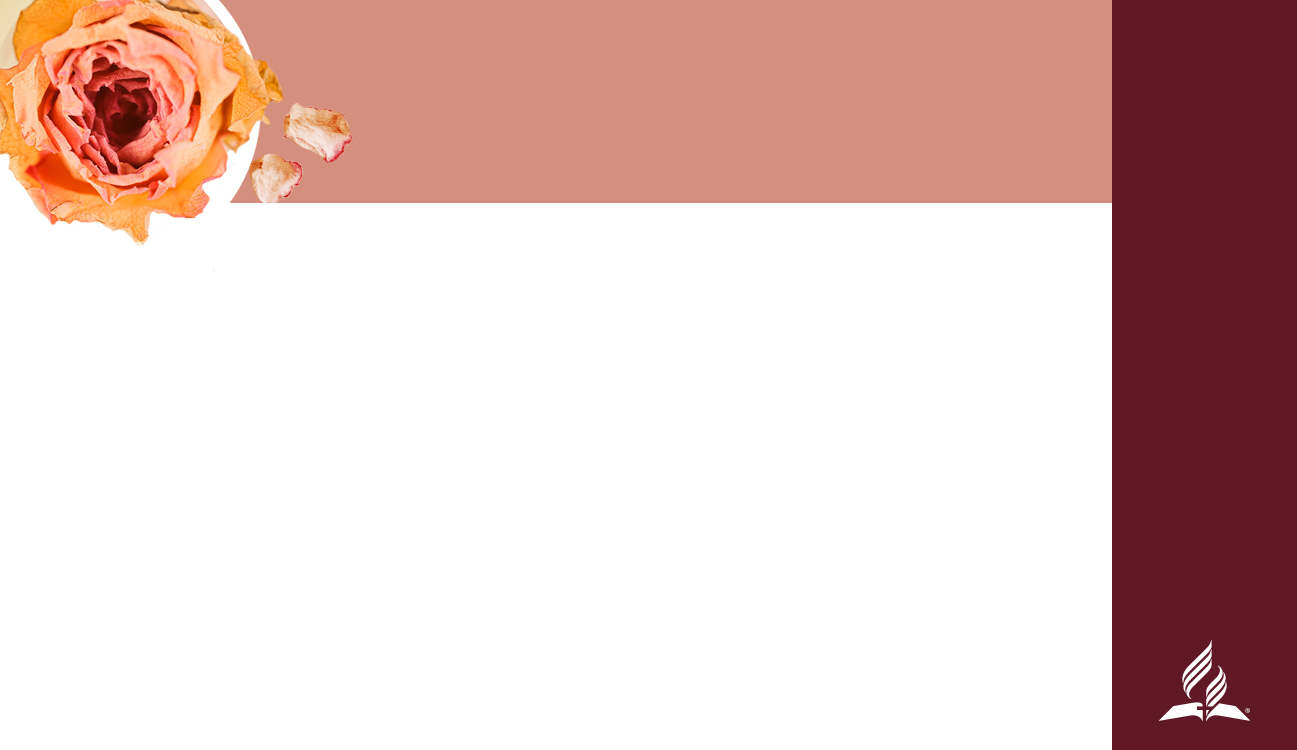 ELLEN G. WHITE
« Au cours de son ministère terrestre, le Christ insista sur les exigences du sabbat. Dans tous ses enseignements, il manifesta de la vénération pour cette institution qu'il avait lui-même créée. De son temps, le sabbat était si peu respecté que son observance reflétait le caractère égoïste et despotique de l'homme, plutôt que celui de Dieu. Jésus rejeta la fausse doctrine enseignée par ceux qui prétendaient connaître le Seigneur et l'avaient dénaturé. Bien qu'il fût impitoyablement poursuivi par la haine des rabbins, il continua résolument à observer le sabbat selon la loi de Dieu, sans même paraître se conformer à leurs exigences. »

 (Prophètes et Rois, p. 137).
[Speaker Notes: Jésus a-t-il transgressé le sabbat en guérissant cette femme ou toute autre personne le jour du sabbat ? NON, c’est la seule réponse ! Jésus n’a rien fait le jour du sabbat qui profanait la sainteté de ce jour ! Mettre fin à la misère d’une femme le jour du sabbat ne déshonore pas ce jour ! Il observe le sabbat dans sa forme la plus vraie !
 
Ellen White offre quelques enseignements précieux dans « Prophètes et rois » concernant Jésus et le sabbat :
 
Au cours de son ministère terrestre, le Christ insista sur les exigences du sabbat. Dans tous ses enseignements, il manifesta de la vénération pour cette institution qu'il avait lui-même créée. De son temps, le sabbat était si peu respecté que son observance reflétait le caractère égoïste et despotique de l'homme, plutôt que celui de Dieu. Jésus rejeta la fausse doctrine enseignée par ceux qui prétendaient connaître le Seigneur et l'avaient dénaturé. Bien qu'il fût impitoyablement poursuivi par la haine des rabbins, il continua résolument à observer le sabbat selon la loi de Dieu, sans même paraître se conformer à leurs exigences. (p. 137)
 
Ellen White a raison. Jésus est le créateur du sabbat ; il sait observer son jour saint ! Le chef de la synagogue n’a pas reconnu la véritable identité divine de Jésus. Quand Luc a enregistré la réponse de Jésus au chef, il aide son auditoire à se souvenir de sa véritable identité. Notez dans Luc 13:15, « Le Seigneur lui répondit... » (BDS) Le Seigneur ! Ce titre rappelle aux lecteurs les propres paroles de Jésus dans Luc 6.5, « Le Fils de l’homme est maître même du sabbat. »]
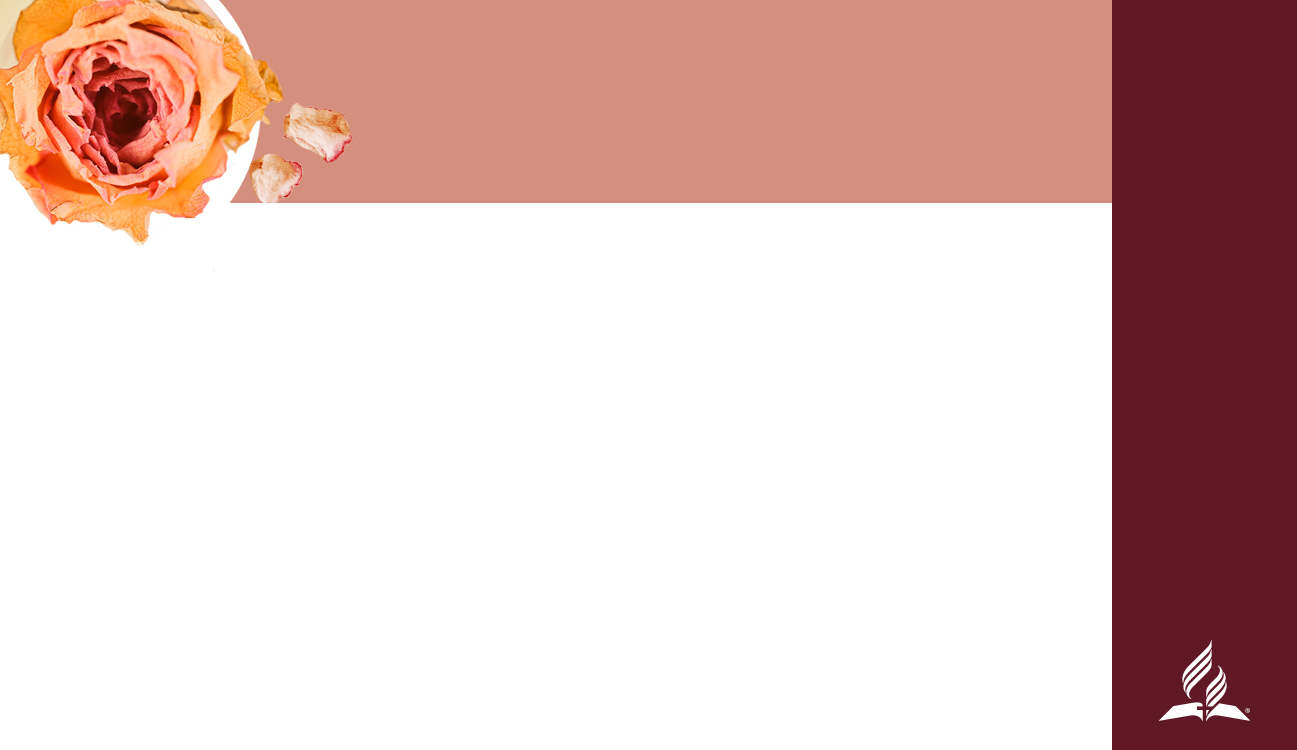 LA COLÈRE ENVENIMÉEDU CHEF DE LA SYNAGOGUE
Il utilisait le sabbat comme arme contre Jésus et la femme. 
En citant souvent les paroles de l’Écriture, il les a déformés à leurs fins maléfiques. 
En essayant de corriger Jésus, ce chef de synagogue prétend aussi être plus saint que lui.
En débattant sur la question de sa guérison ce jour de sabbat, il justifiait l’abus que subissait cette femme. 
En sous-entendant que Jésus n’observait pas le sabbat, il n’a pas été capable de reconnaître la vraie identité divine de Jésus.
[Speaker Notes: Ellen White a raison. Jésus est le créateur du sabbat ; il sait observer son jour saint ! Le chef de la synagogue n’a pas reconnu la véritable identité divine de Jésus. Quand Luc a enregistré la réponse de Jésus au chef, il aide son auditoire à se souvenir de sa véritable identité. Notez dans Luc 13.15, « Le Seigneur lui répondit... » (BDS) Le Seigneur ! Ce titre rappelle aux lecteurs les propres paroles de Jésus dans Luc 6.5, « Le Fils de l’homme est maître même du sabbat. »]
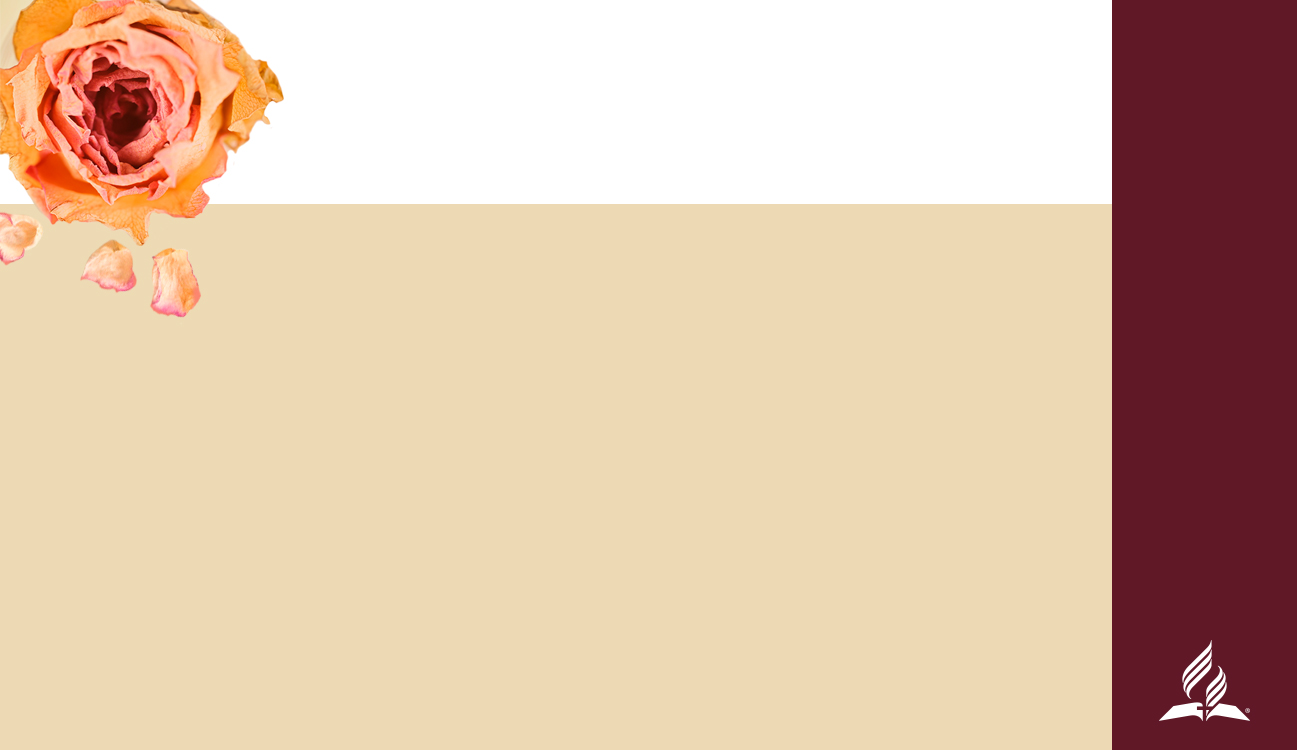 LA RÉPONSE DU SEIGNEUR
Il a qualifié le chef de la synagogue d’hypocrite.
Il a mis fin à la souffrance spirituelle et émotionnelle de cette femme. 
Il s’est lui-même rangé du côté de la « fille d’Abraham », et d’Abraham lui-même.
[Speaker Notes: Jésus, en tant que maître du sabbat, a répondu à ce dirigeant critique et humiliant et à ses partisans silencieux : « Hypocrites! lui répondit le Seigneur, est-ce que chacun de vous, le jour du sabbat, ne détache pas de la crèche son bœuf ou son âne, pour le mener boire? Et cette femme, qui est une fille d'Abraham, et que Satan tenait liée depuis dix-huit ans, ne fallait-il pas la délivrer de cette chaîne le jour du sabbat? » (Luc 13.15-16).
 
Jésus a remis cet homme abusif à sa place légitime ! Lui et ses confrères ont été à juste titre démasqués et trouvés hypocrites. Ils étaient hypocrites parce qu’ils démontraient plus de compassion pour des animaux, même envers un animal impur tel qu’un âne, qu’envers une femme, « fille d’Abraham », une personne créée à l’image de Dieu !
 
Le dirigeant de la synagogue et ses alliés ne permettaient pas à une bête de marcher quelques heures le jour du sabbat sans être libérée et autorisée à boire à  satiété. En revanche, ils étaient outrés que la souffrance d’une femme qui avait duré dix-huit ans n’ait pas été prolongée d’un autre jour au moins !
 
Oui, il est vrai que cette femme n’était pas en danger de mort. Jésus ne la sauvait pas d’une mort imminente en la guérissant ce sabbat-là. Cependant, le jour du sabbat n’est pas un jour où on peut sauver des vies, il est aussi question de optimiser la vie ce jour-là !  
 
Il faut également ajouter que la libération des femmes victimes d’abus et de violence ne devrait pas se limiter au sabbat seulement ! Aucune femme ne devrait subir des abus, qu’il soit sexuel, physique, psychologique ou émotionnel, n’importe quel jour de la semaine. Et n’importe quel jour de la semaine est un bon jour pour mettre un terme aux abus ! La prévention des abus n’a pas besoin de se limiter au sabbat, ni à un sabbat particulier !
 
Alors que la souffrance physique de cette femme avait pris fin grâce à la guérison physique que Jésus lui avait accordée, le chef de la synagogue étendait sa souffrance spirituelle et émotionnelle par ses attitudes et ses paroles sans cœur. C’est pour cette raison que certains des mots les plus forts et les plus directs que nous avons dans la Bible ont été dirigés contre cet homme qui avait une position privilégiée. Ce dirigeant pouvait se réjouir de la guérison de cette femme, pourtant il a choisi de prolonger inutilement sa victimisation. 
 
Non seulement Jésus est venu au soutien de la femme guérie mais il s’est rangé de son côté. En l’appelant « fille d’Abraham », il a également rangé Abraham du côté de la femme et de son côté. Le chef de la synagogue, par son opposition à la guérison, en déduisait qu’il préférerait voir la femme rester liée, liée par Satan. Ainsi, il s’est retrouvé dans la position peu enviable d’être du même côté que Satan, en opposition à Jésus, à une « fille d’Abraham », et à Abraham lui-même.]
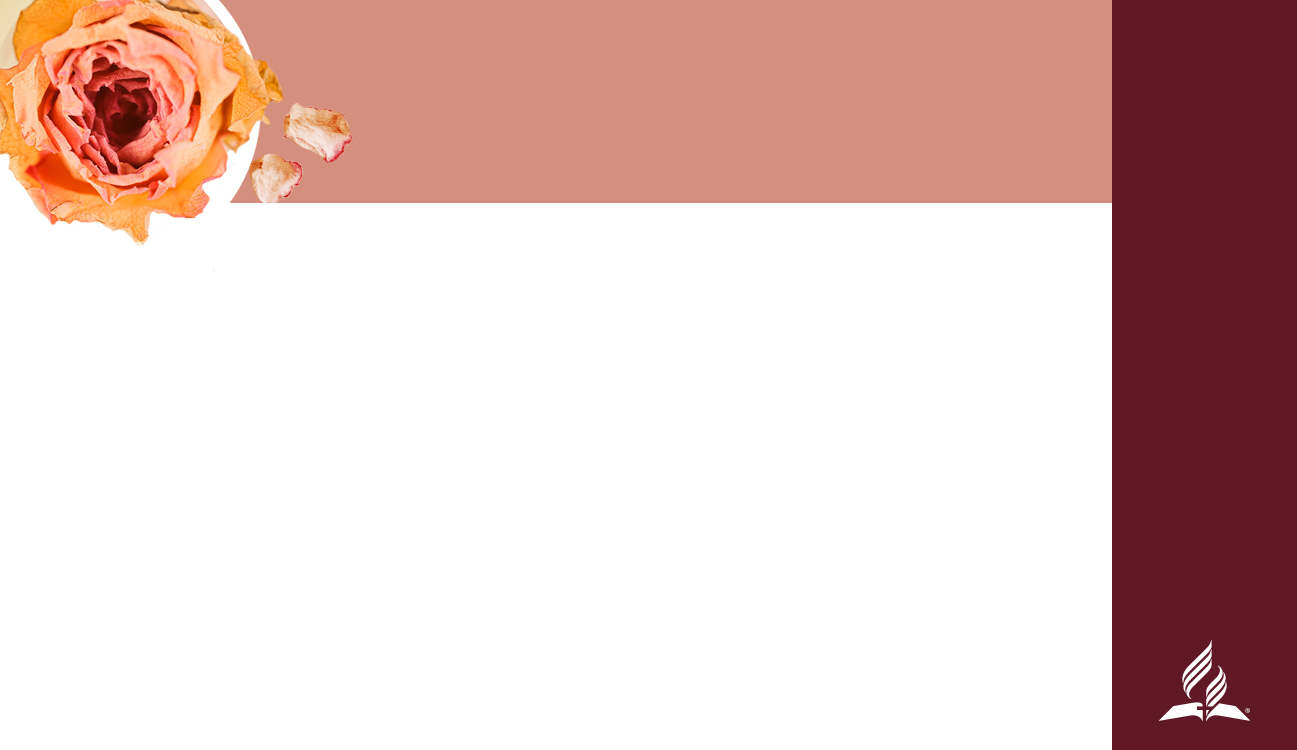 ELLEN G. WHITE
« La vraie sympathie entre l’homme et son compagnon doit être le signe qui différencie ceux qui aiment et craignent Dieu de ceux qui sont oublieux de sa loi. Quelle grande sympathie Christ a exprimé en venant dans ce monde pour donner sa vie en sacrifice pour un monde allant à sa perte ! Sa religion a conduit à faire un véritable travail missionnaire médical. Il était un pouvoir de guérison. " Je prends plaisir à la miséricorde et non au sacrifice " , a-t-il dit. C’est le test que le grand auteur de la vérité utilisait pour différencier la vraie religion de la fausse. Dieu veut que ses missionnaires médicaux agissent avec la tendresse et la compassion que le Christ démontrerait s’il était dans notre monde. » 
(Medical Ministry, p. 251).
[Speaker Notes: Certains peuvent essayer de rejeter l’importance de l’initiative « End it Now ». Ils peuvent avancer de nombreuses raisons et excuses comme ce chef de synagogue. Ils peuvent dire que l’Église adventiste du septième jour a pour mission de proclamer la vérité et que nous ne devons pas nous laisser distraire par ces questions sociales, ce qui serait comme édulcorer notre message avec l’évangile social.
 
Remarquez ces déclarations importantes d’Ellen White :
 
La vraie sympathie entre l’homme et son compagnon doit être le signe qui différencie ceux qui aiment et craignent Dieu de ceux qui sont oublieux de sa loi. Quelle grande sympathie Christ a exprimé en venant dans ce monde pour donner sa vie en sacrifice pour un monde allant à sa perte ! Sa religion a conduit à faire un véritable travail missionnaire médical. Il était un pouvoir de guérison. « Je prends plaisir à la miséricorde et non au sacrifice », a-t-il dit. C’est le test que le grand auteur de la vérité utilisait pour différencier la vraie religion de la fausse. Dieu veut que ses missionnaires médicaux agissent avec la tendresse et la compassion que le Christ démontrerait s’il était dans notre monde. (E. G. White, Medical Ministry, 251).
 
Nous ne pouvons ignorer les femmes marginalisées ou victimes de violence et de victimisation. Nous avons le devoir permanent de protéger toute femme dans ces circonstances ignobles. Je suis tellement heureux que l’Église adventiste du septième jour dispose d’un département du ministère des femmes qui est représenté à tous les niveaux de notre organisation et devrait être représenté dans chaque congrégation. Je suis tellement heureux qu’il mette en exergue cette initiative importante qu’est enditnow.
 
Je suis ravi que l’Église adventiste du septième jour ait ADRA (Adventist Development and Relief Agency), qui gère des refuges sûrs spécialement pour les femmes et les filles maltraitées, victimes de la traite des êtres humains, et vendues dans les circonstances les plus diaboliques.
 
Partout et dans chaque congrégation, nous devons y mettre fin maintenant !]
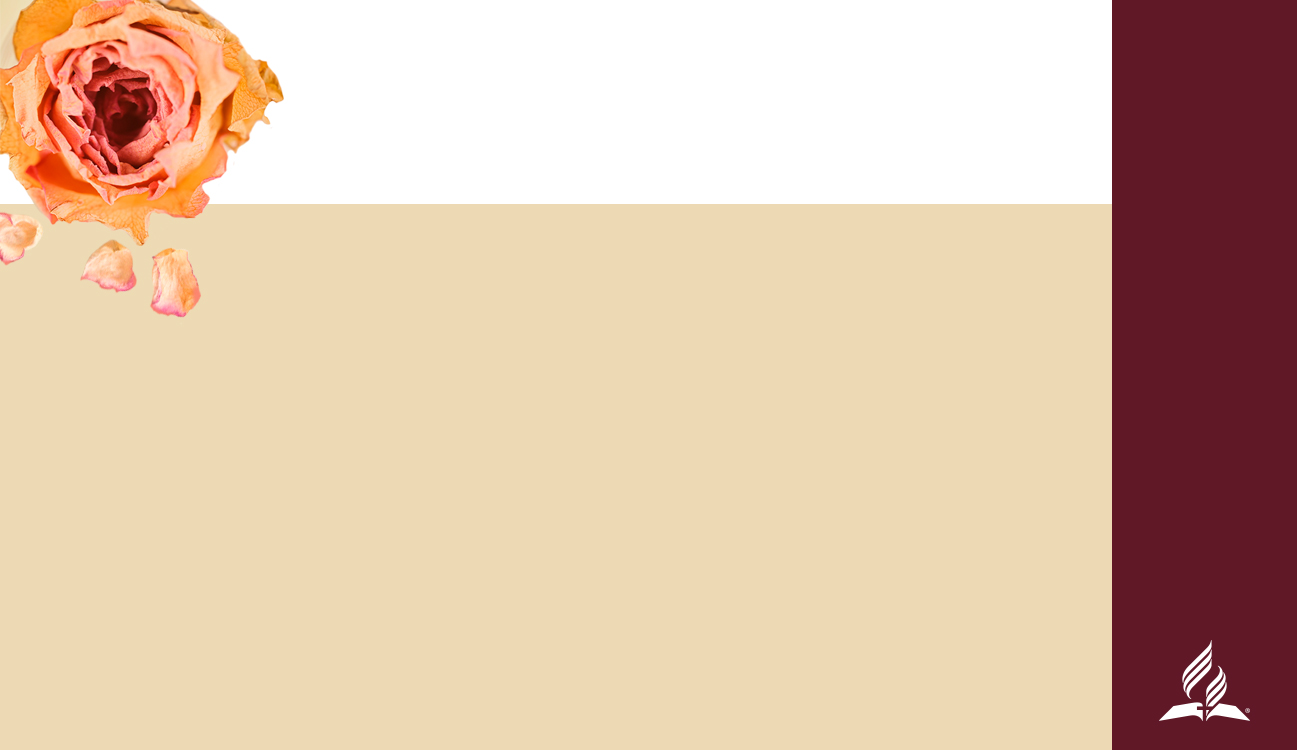 LES MULTIPLES GUÉRISONSDE LA FEMME
Physique
Émotionnelle
Spirituelle
Peut-être sexuelle
Voudrais-tu que Jésus te guérisse ?
Il peut également te toucher 
par son amour pur
et donner un nouveau sens à ta vie 
et à ton avenir.
[Speaker Notes: Comment la visite de Jésus de cette synagogue s’est-elle terminée ?
 
La femme a reçu de multiples guérisons : physique, émotionnelle, spirituelle et peut-être sexuelle.
 
L’image qui reste est celle d’une femme guérie se tenant debout et droite, louant Dieu. Cette fille d’Abraham, qui était voutée, devient un modèle pour tous les peuples de tous âges, et montre ce que Jésus peut faire de quelqu’un qui est courbé ou déformé par Satan.
 
Souhaitez-vous que Jésus vous guérisse, qu’il donne un nouveau sens à votre vie et votre avenir ?
 
Peut-être qu’il y a des hommes ici aujourd’hui qui pensent à la façon dont ils ont traité des femmes ou une femme en particulier. Peut-être que leurs attitudes envers les femmes ne sont pas ce qu’elles devraient être. Peut-être que certains hommes ici viennent de se rendre compte qu’ils n’ont pas eu l’attitude de Christ dans leur façon de traiter les femmes ou une femme. Plutôt que de démontrer l’amour chrétien, peut-être que ces hommes voient maintenant qu’ils ont fait preuve de cruauté et de méchanceté. Le moment est venu pour eux de demander à Jésus un cœur nouveau afin qu’ils traitent les femmes de la même manière que Jésus traitait les femmes, avec bonté, compassion et respect.
 
Peut-être qu’il y a des femmes ici qui s’identifient à la femme courbée parce qu’elles sont aussi en souffrance. Tout comme Jésus l’a guérie, son amour pur peut vous toucher, remodeler votre vie et votre avenir. Les paroles de Jésus vous parlent aujourd’hui, tout comme elles parlaient à la femme courbée.]
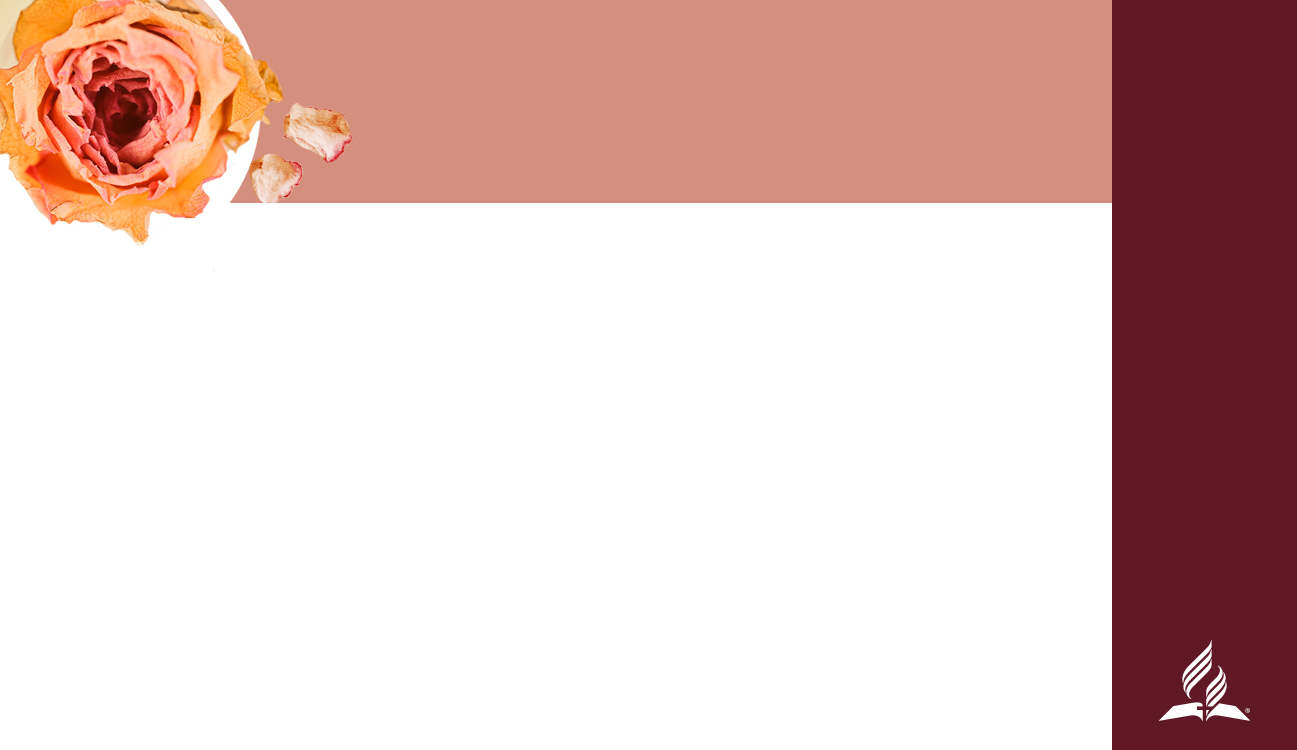 LUC 13.12, « Femme, tu es libre. »
« Femme, tu es délivrée de ton infirmité. »  (LSG)

« Tu es délivrée de ta maladie. »  (BFC)

« Ta maladie est finie. »  (Parole de vie 2017)
[Speaker Notes: Écoutez à nouveau ce que dit Luc 13.12 à partir de trois versions : 
« Femme, tu es délivrée de ton infirmité. »  (LSG)
« Tu es délivrée de ta maladie. »  (BFC)
« Ta maladie est finie. »  (Parole de vie 2017)
 
Ce sabbat, dans ce village, dans cette synagogue, Jésus a mis fin à la souffrance de cette femme. Jésus a aussi mis fin à la façon dont cette femme avait été traitée pendant dix-huit ans. Il y a mis fin ! 
 
Aujourd’hui, en ce sabbat, à [indiquer là où vous êtes], dans cette église, Jésus veut y mettre fin ici aussi ! 
 
Jésus n’a pas créé des « filles d’Abraham », des « sœurs en Christ » et des « mères d’Israël » à abuser ! 
 
Il est temps d’y mettre fin maintenant !]